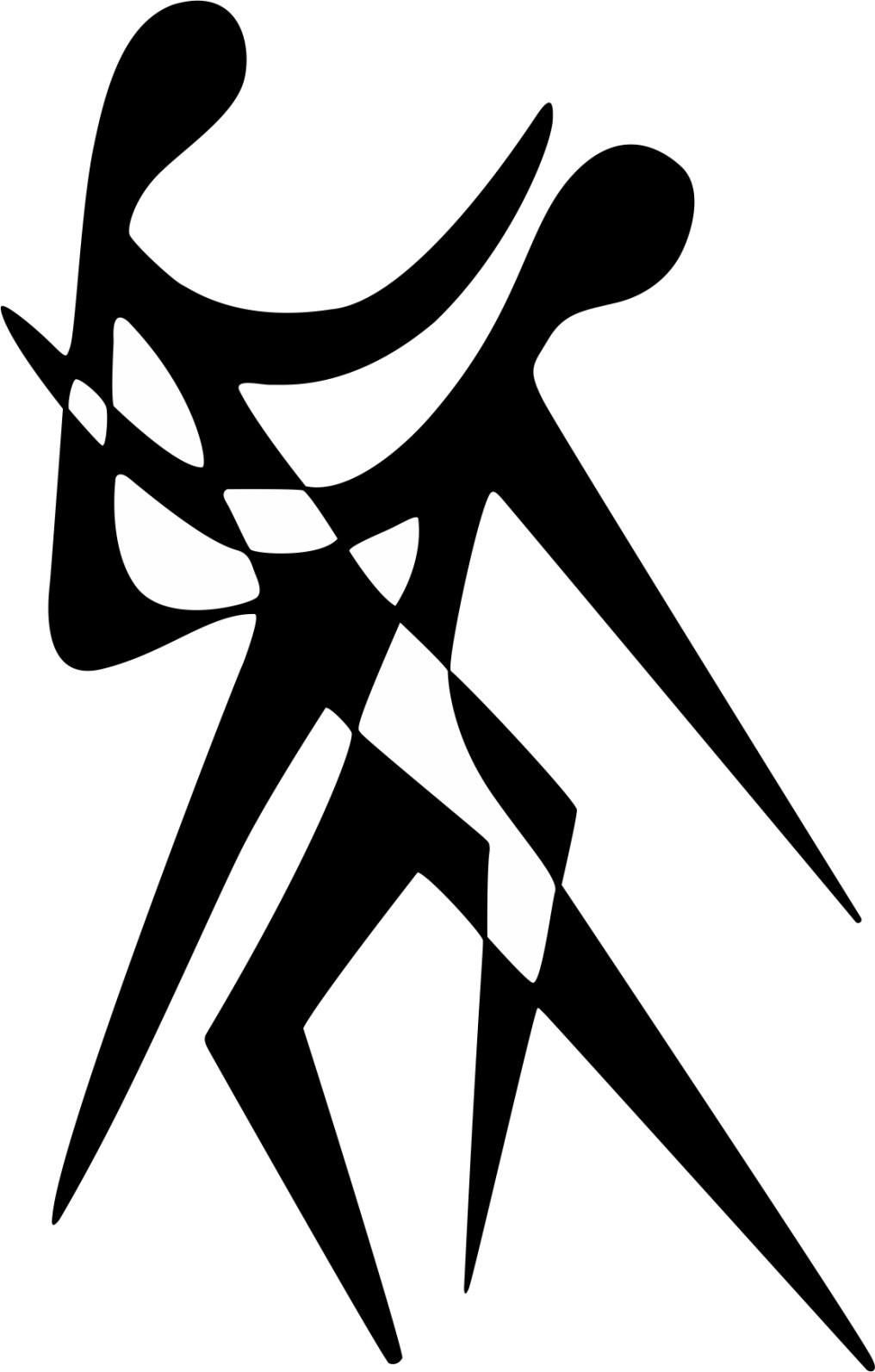 Vårterminen 2015

Anmälan för VT-15 öppnar måndagen den 1 december!

Tänk på att ingen blir automatiskt anmäld till nästkommande termin, du måste göra en nyanmälan inför varje termin!

Vid anmälan till barndans rekommenderas att välja kurs efter barnets födelsedatum, ej kalenderår.

Först till kvarn är det som gäller!

All anmälan sker på www.helensdansskola.nu

Vi ser fram emot en spännande och lärorik vår tillsammans med er!